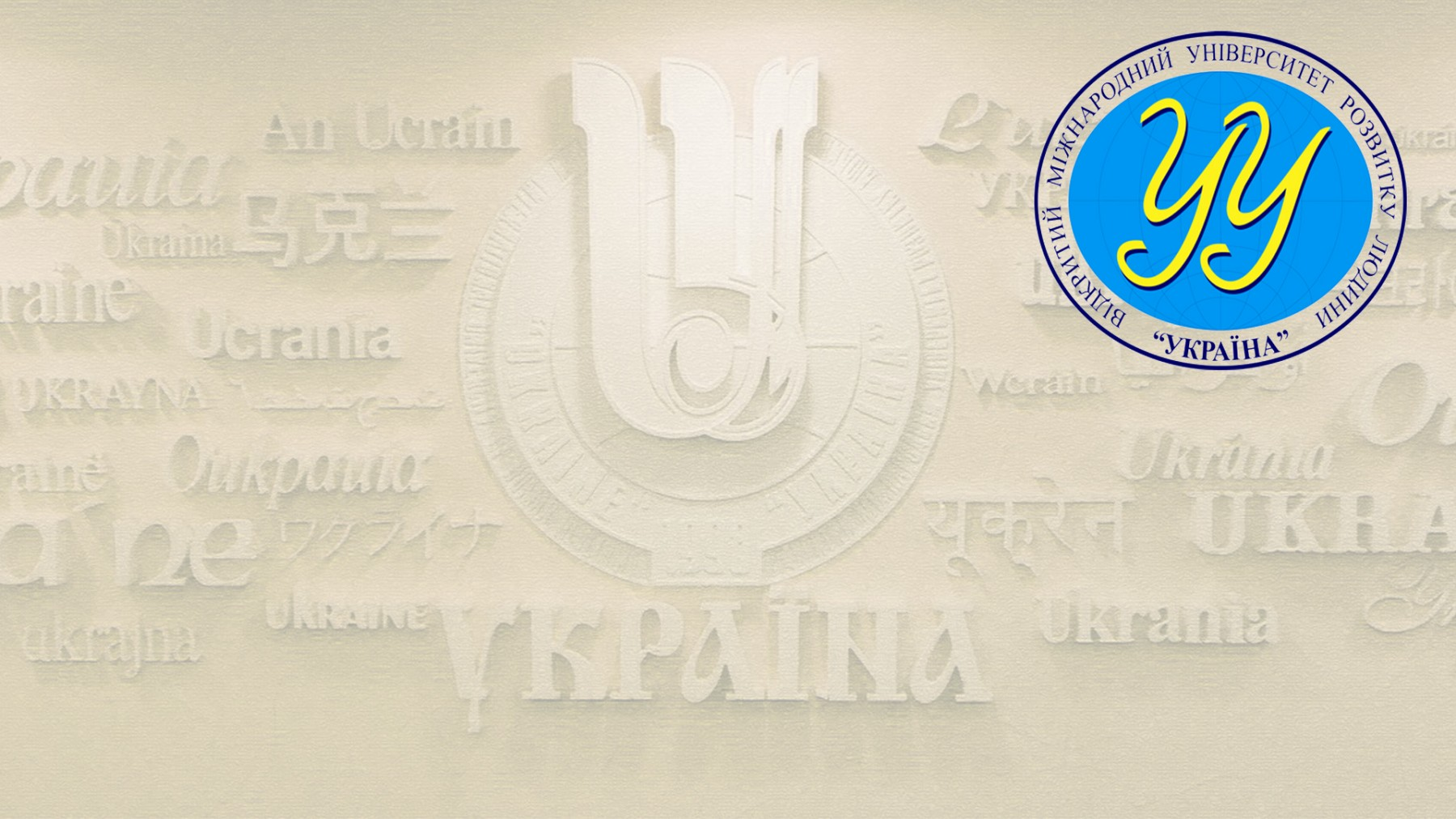 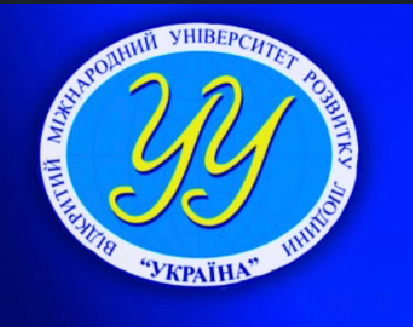 ЕКОНОМІКА ПІДПРИЄМСТВА
Конспект лекцій

к.е.н., доцент Нечипорук Оксана Василівна
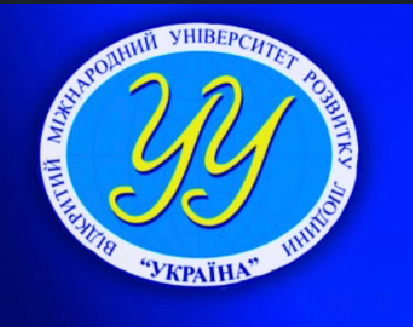 ТЕМА 6. ПРОДУКЦІЯ ПРОМИСЛОВОГО ВИРОБНИЦТВА
6.1. Продукція: сутність та основні характеристики. 
6.2. Виробнича програма підприємства. 
6.3. Конкурентоспроможність продукції та методи її оцінки.
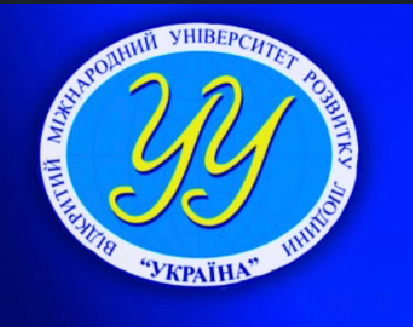 6.1. Продукція: сутність та основні характеристики
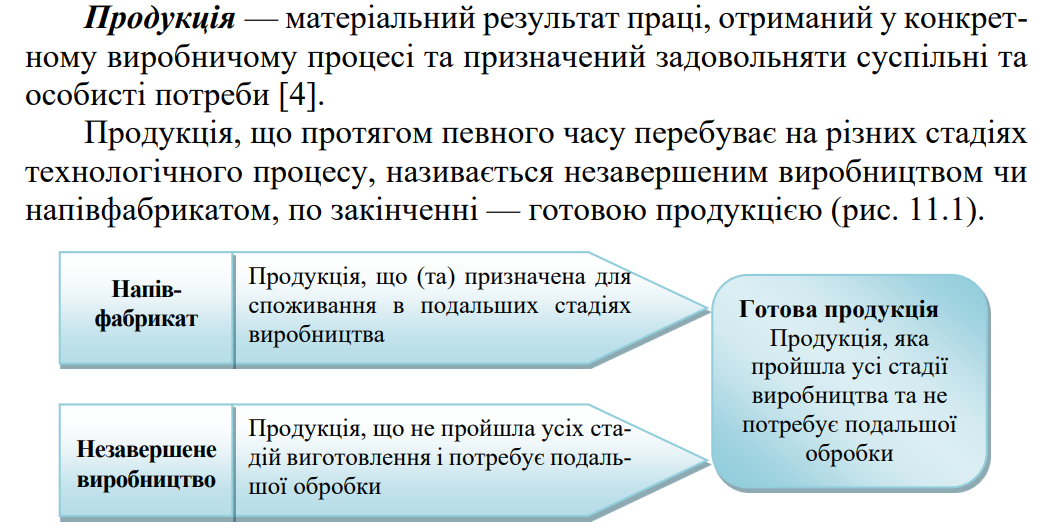 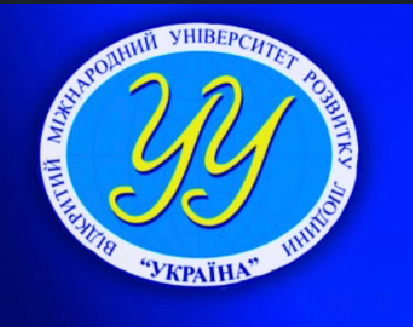 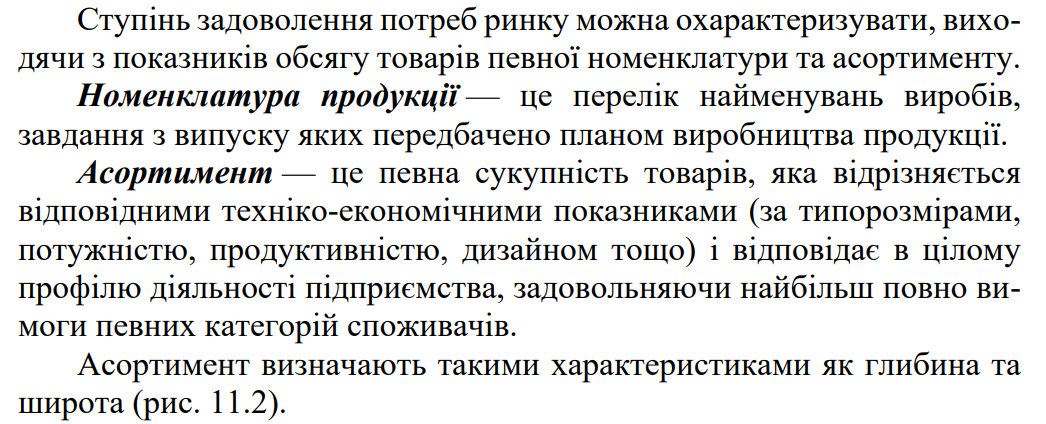 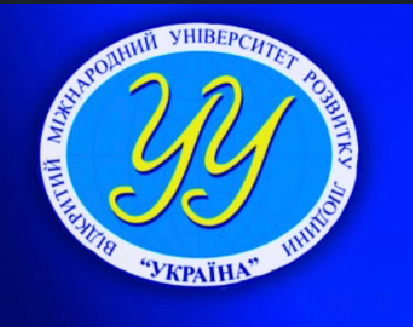 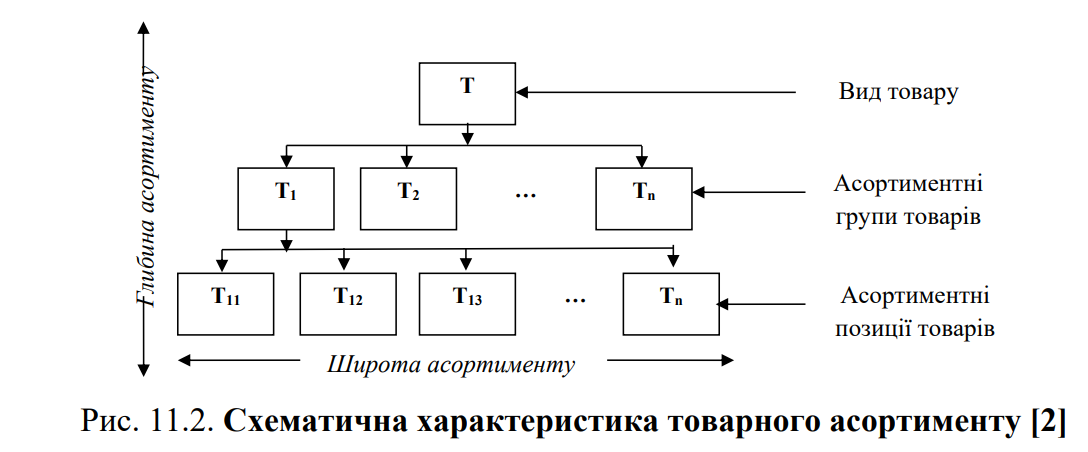 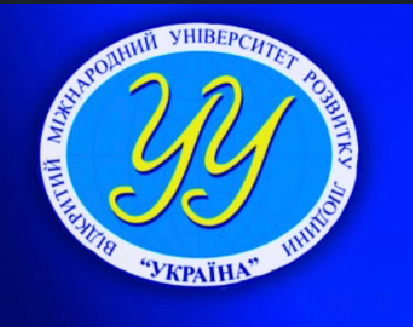 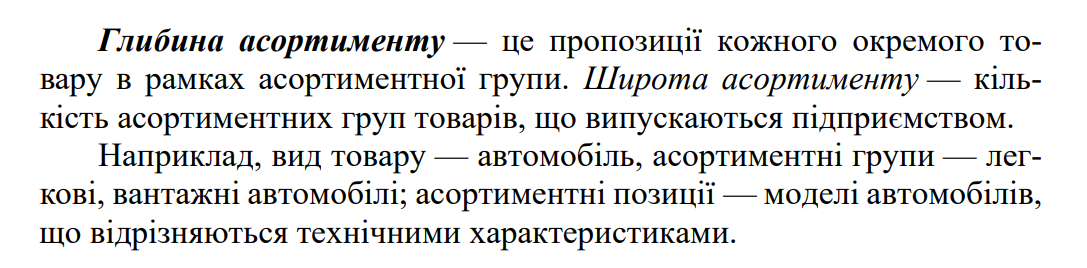 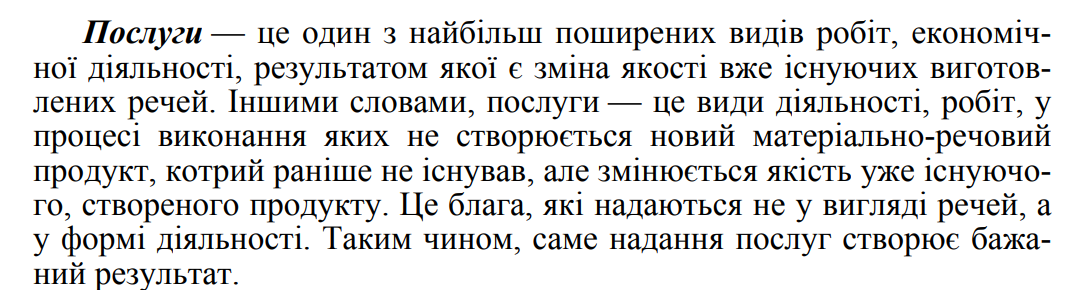 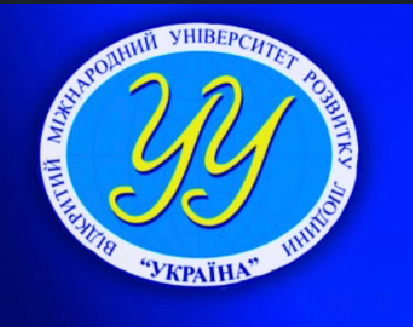 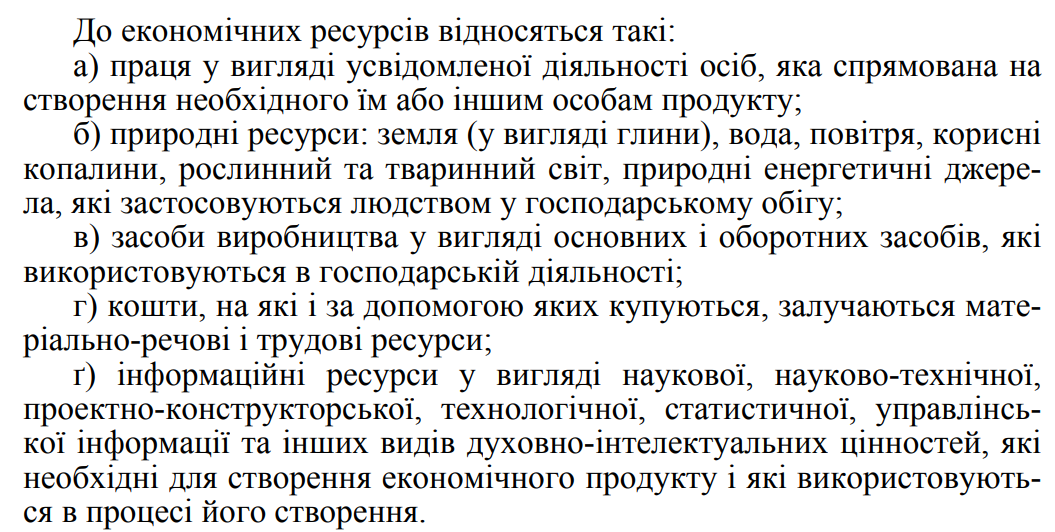 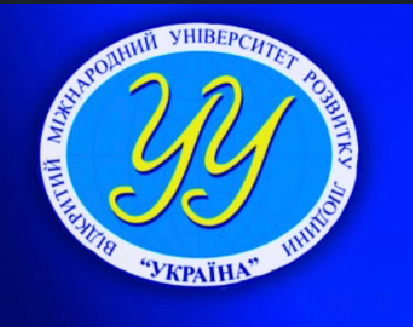 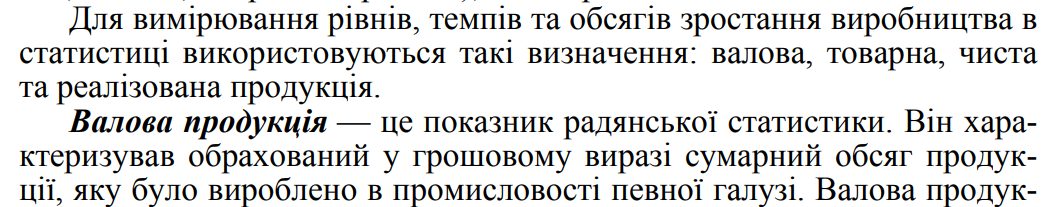 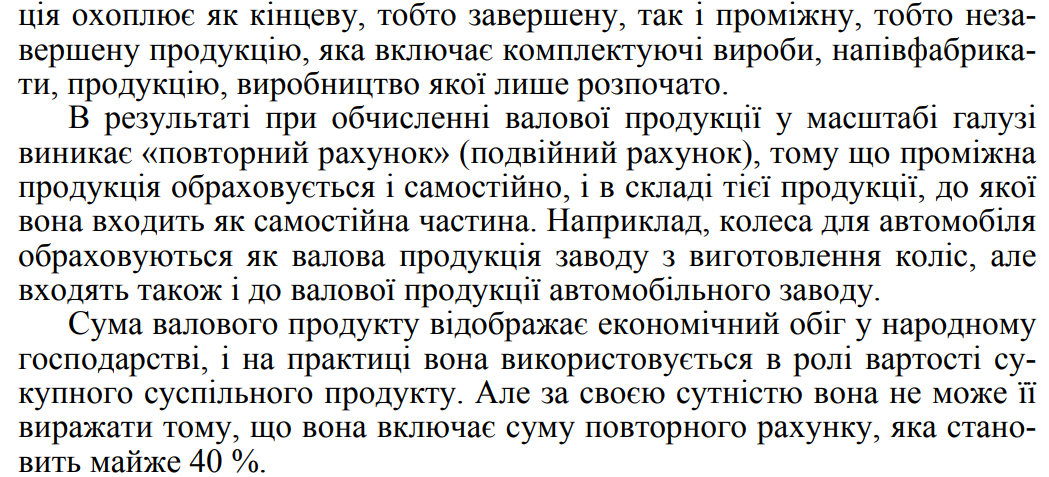 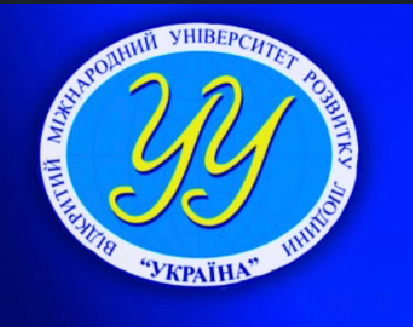 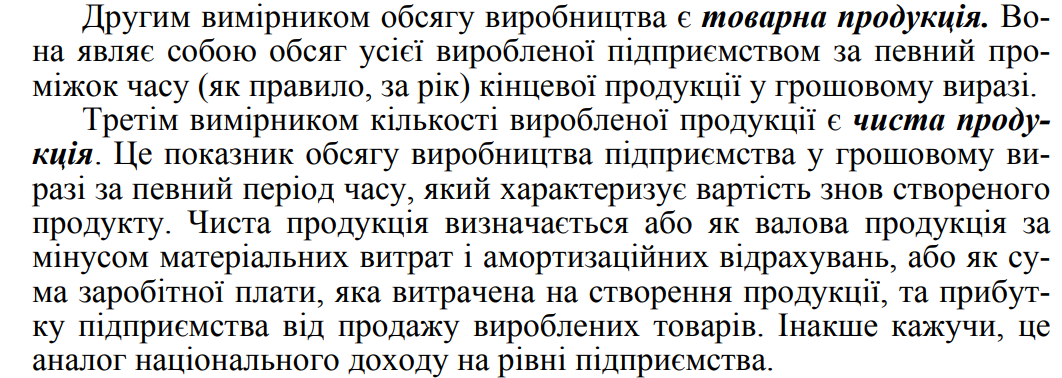 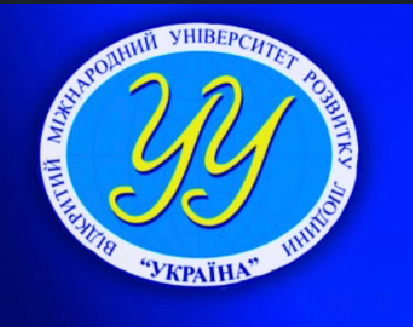 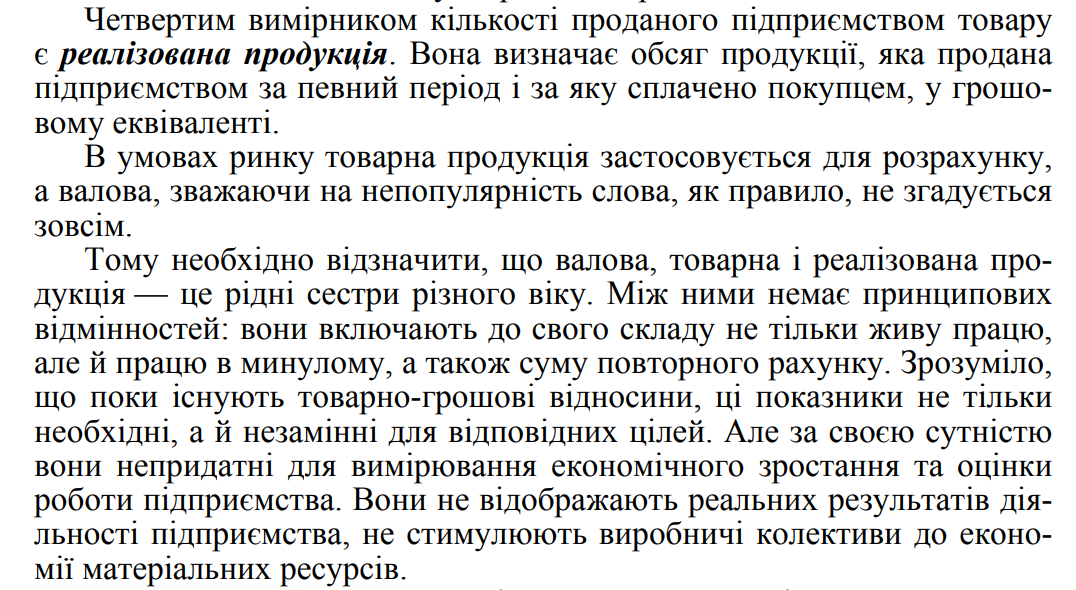 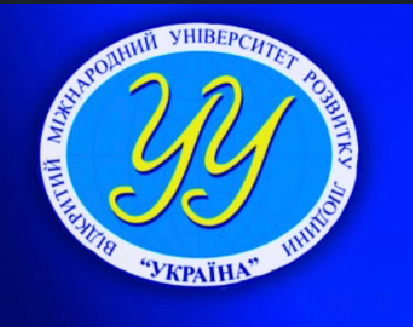 6.2. Виробнича програма підприємства
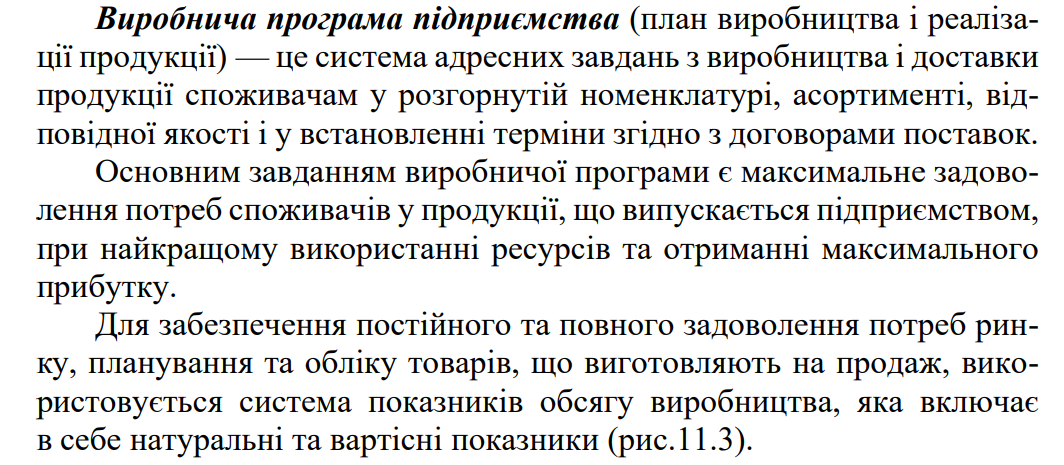 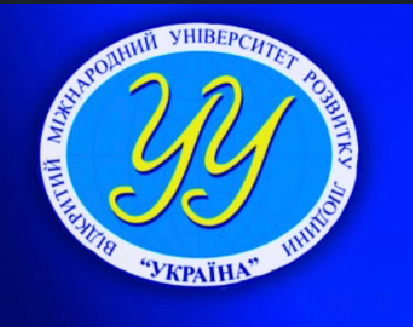 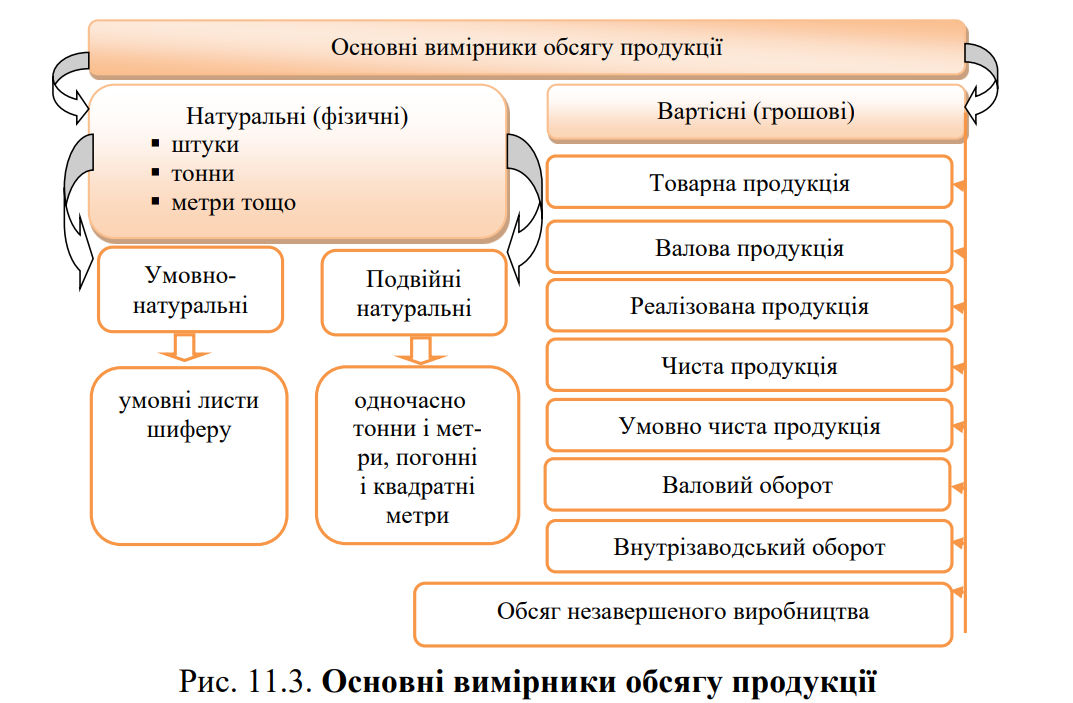 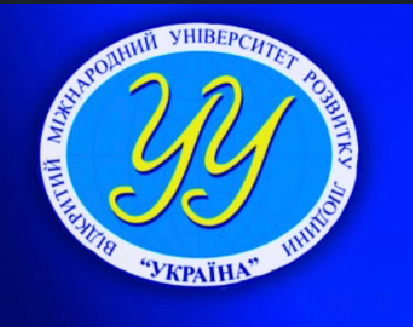 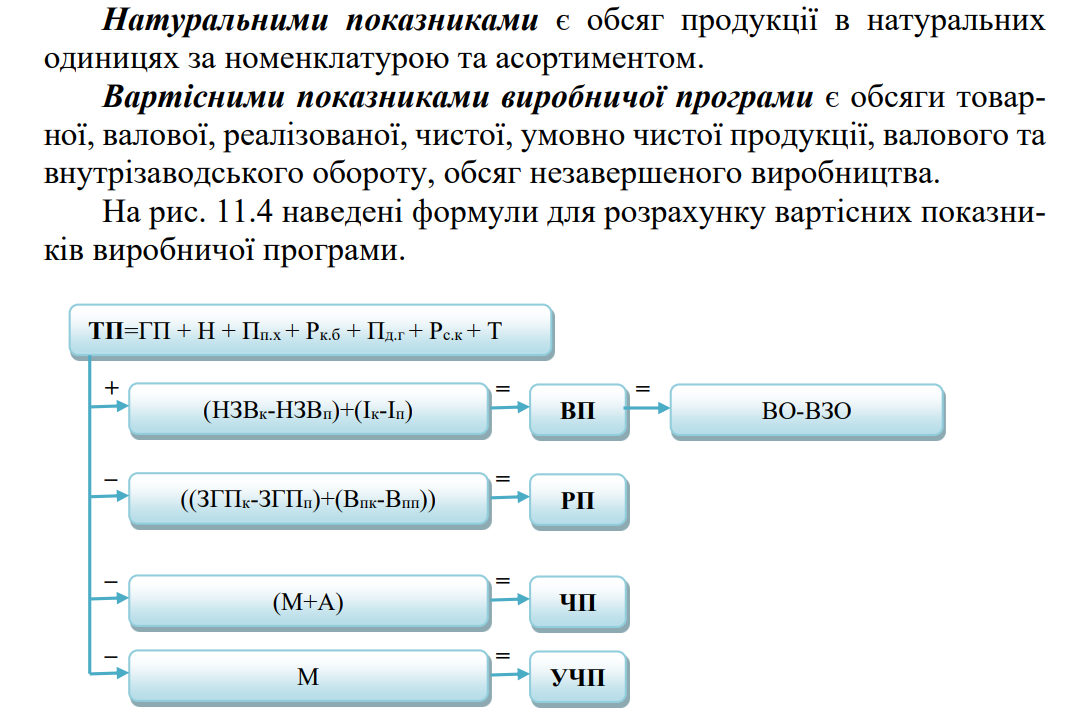 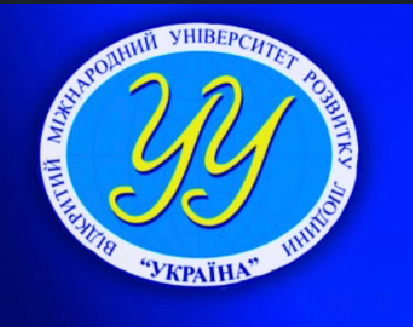 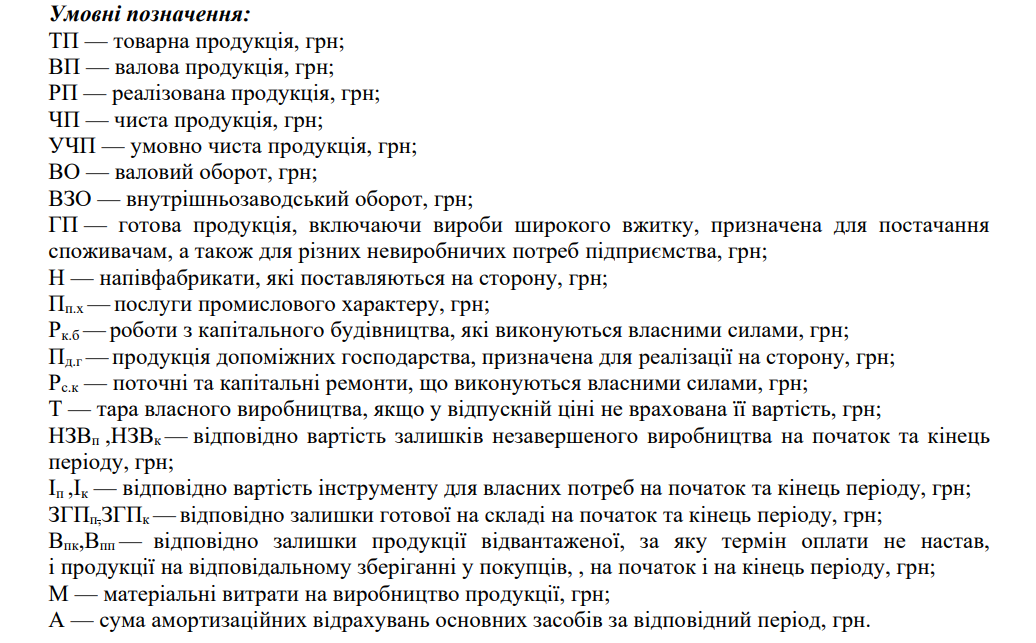 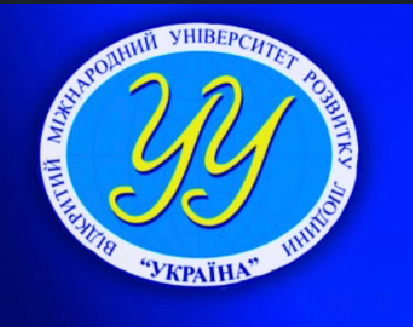 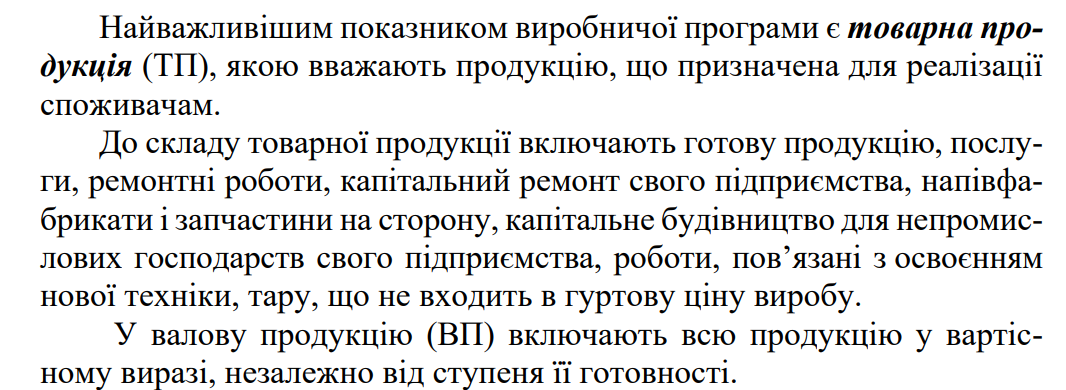 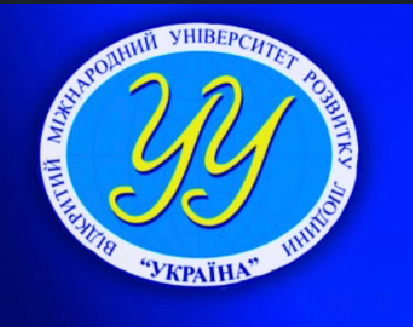 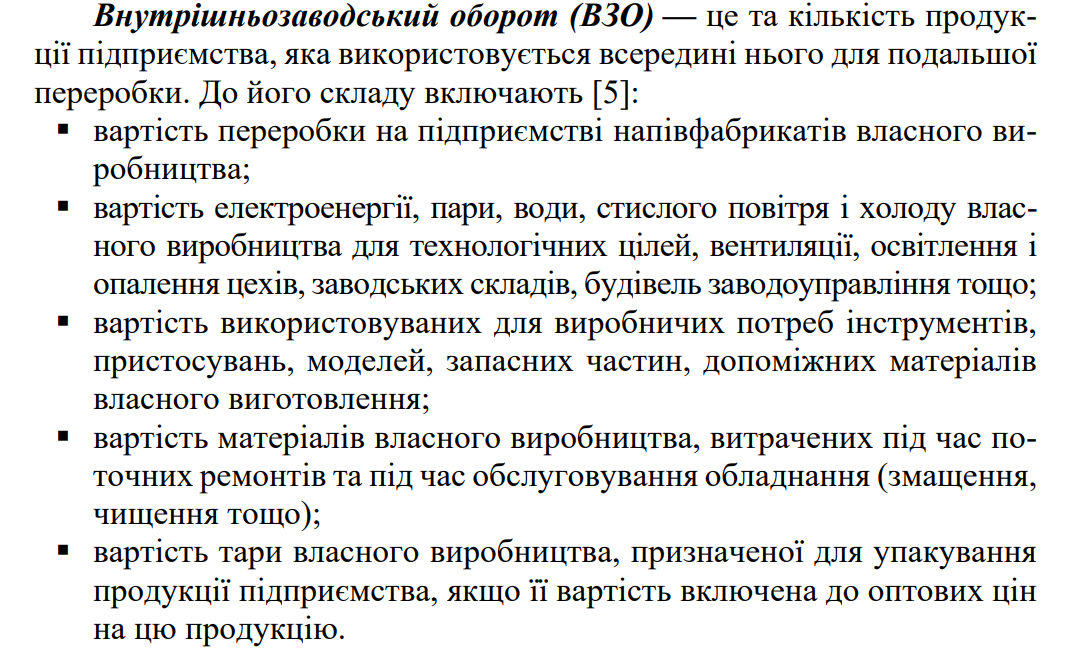 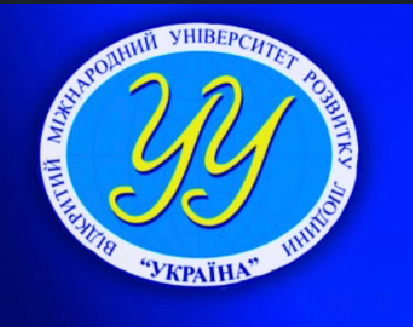 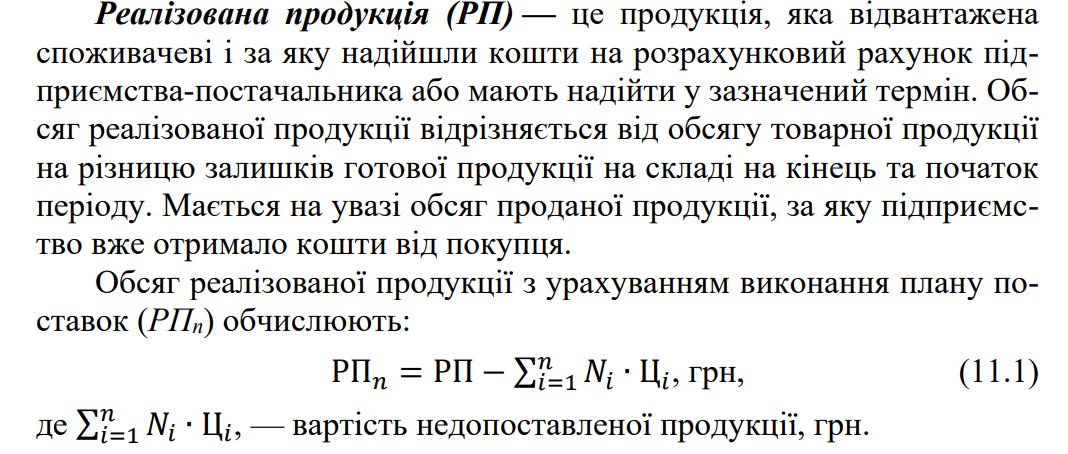 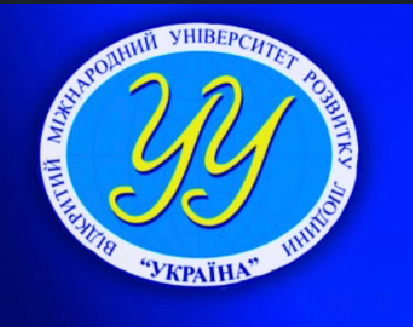 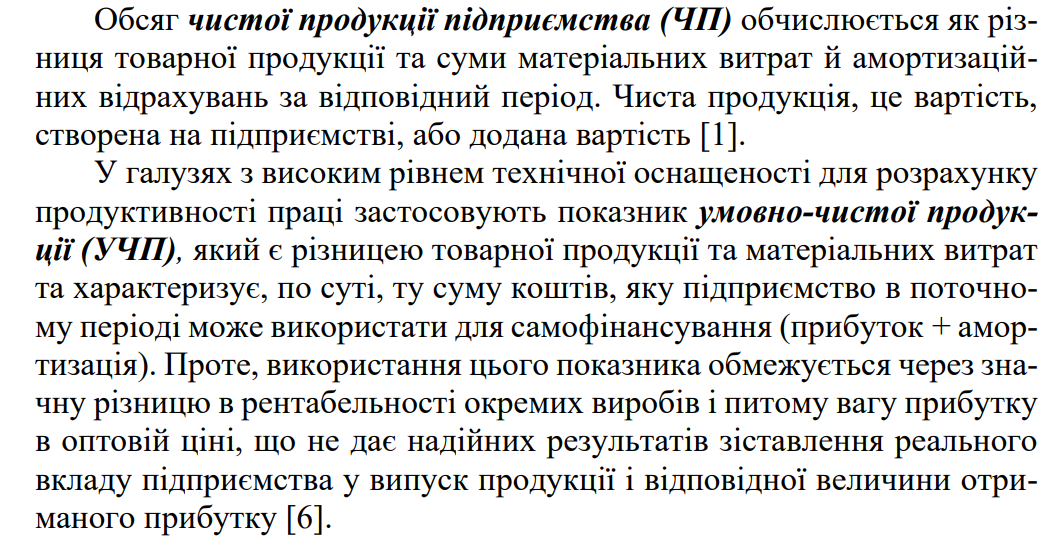 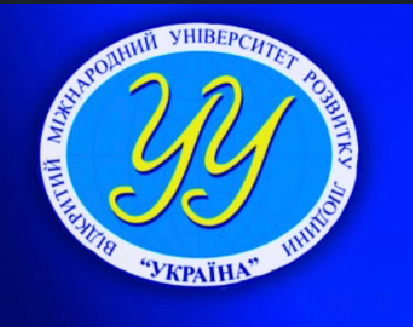 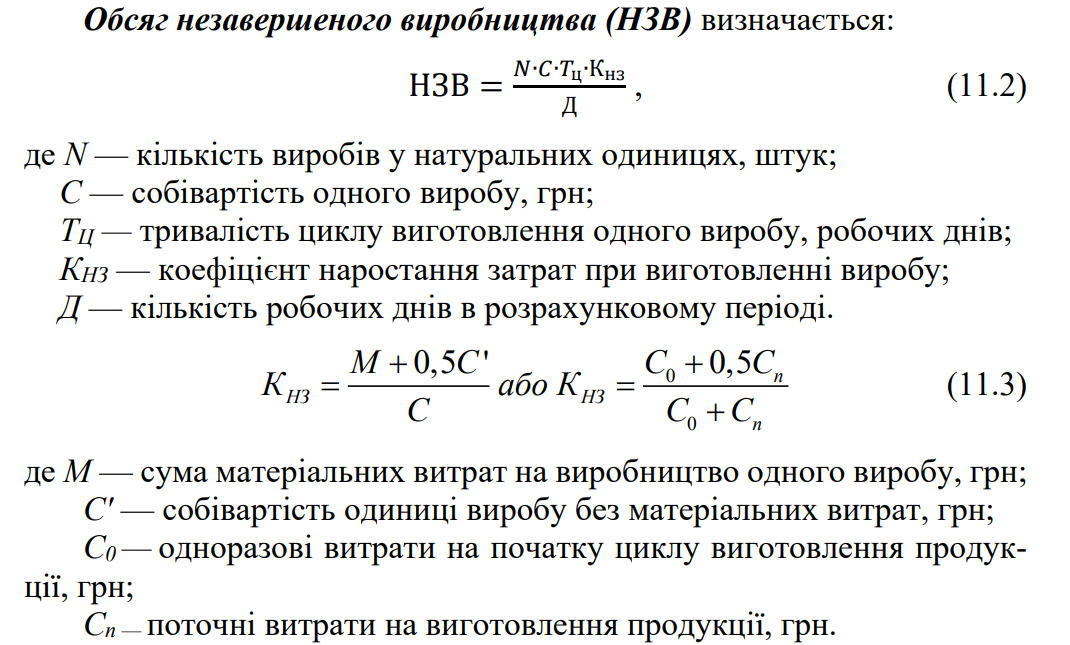 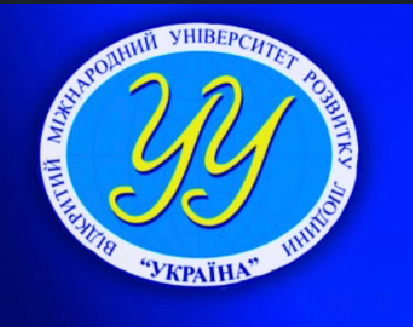 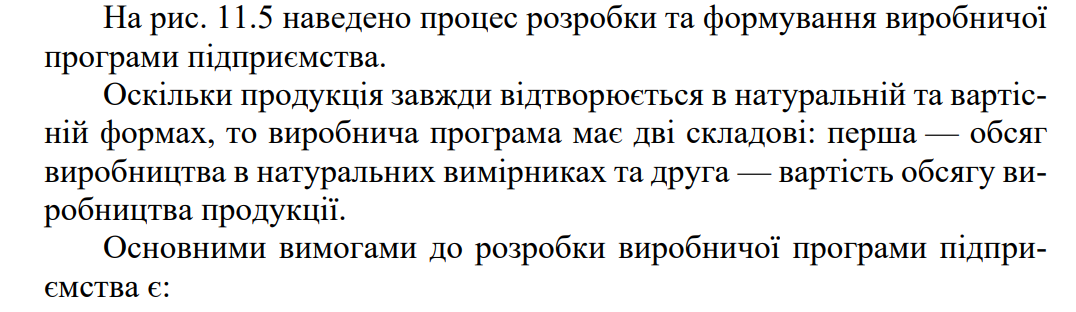 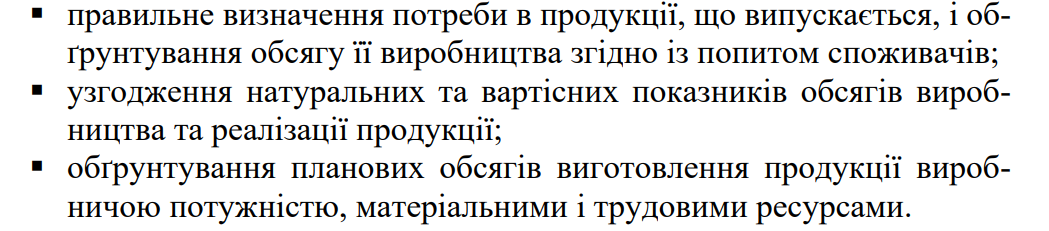 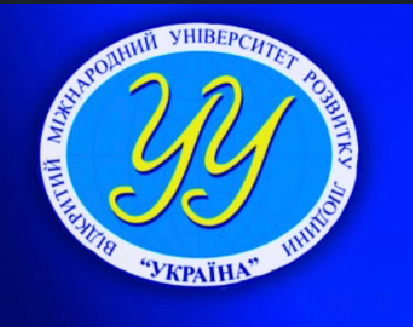 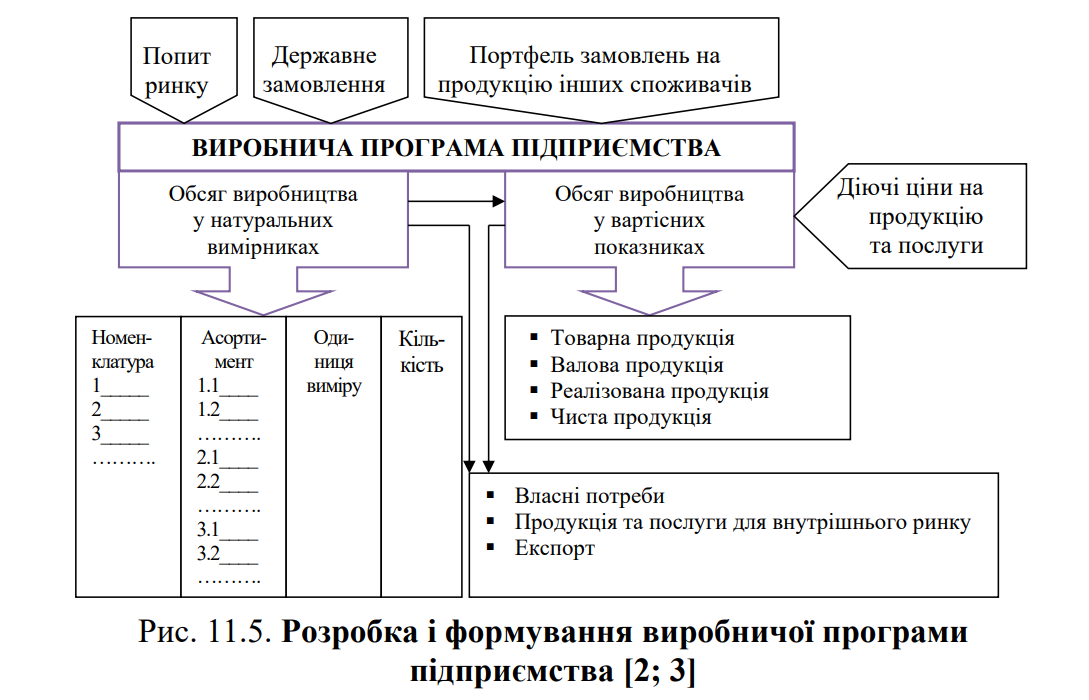 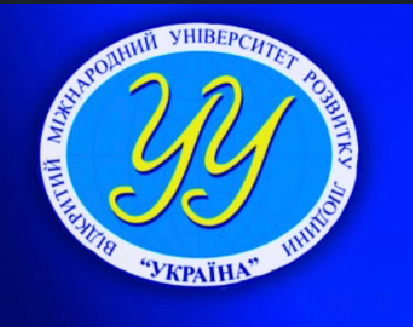 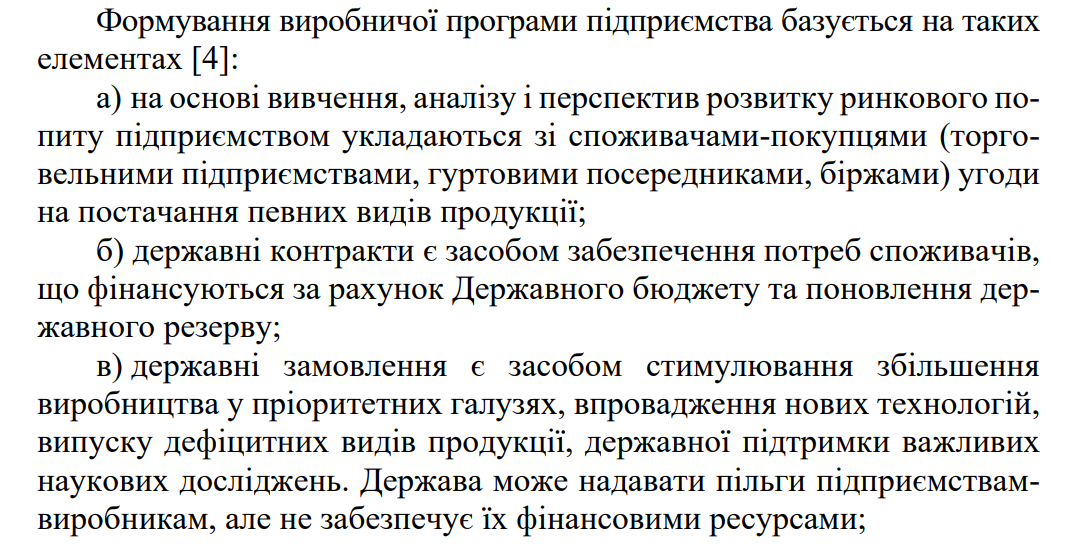 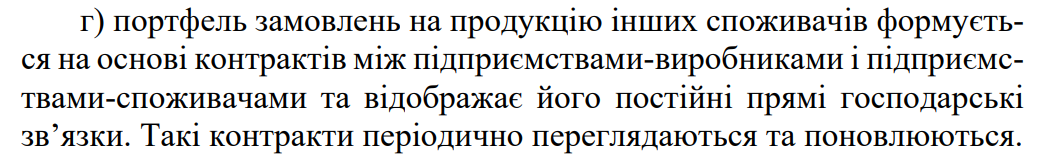 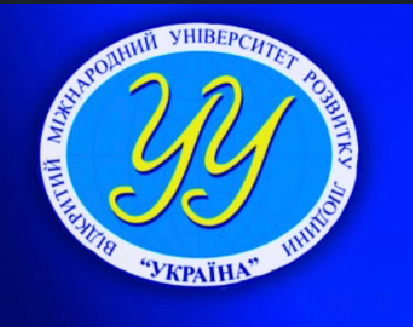 6.3. Конкурентоспроможність продукції та методи її оцінки
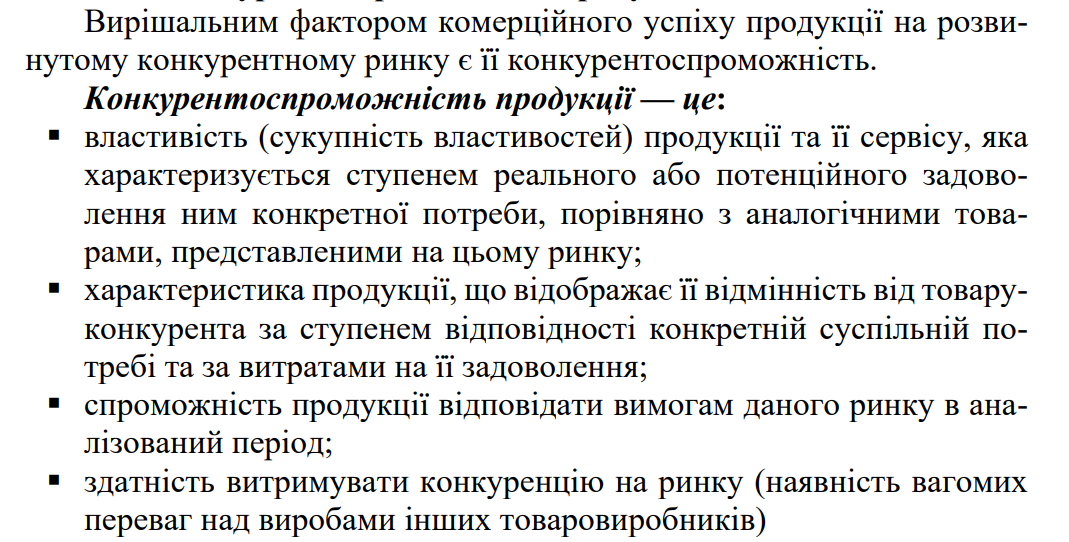 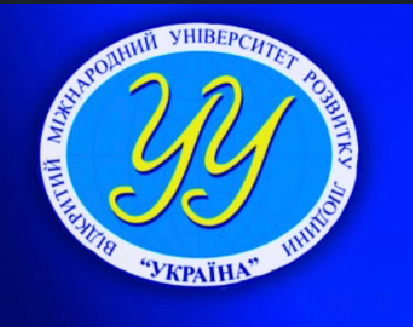 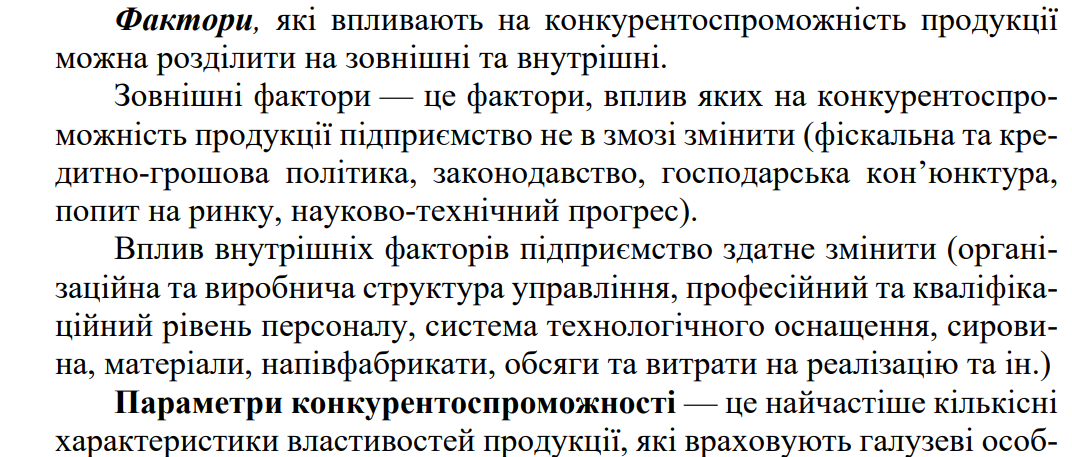 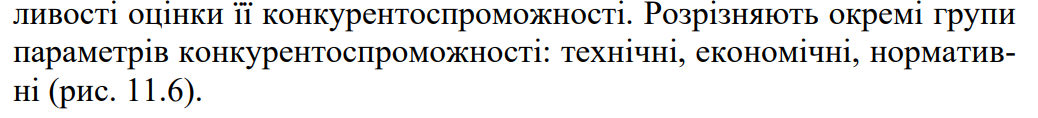 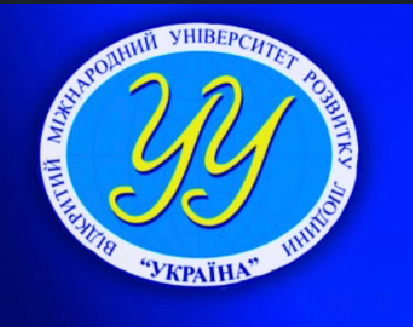 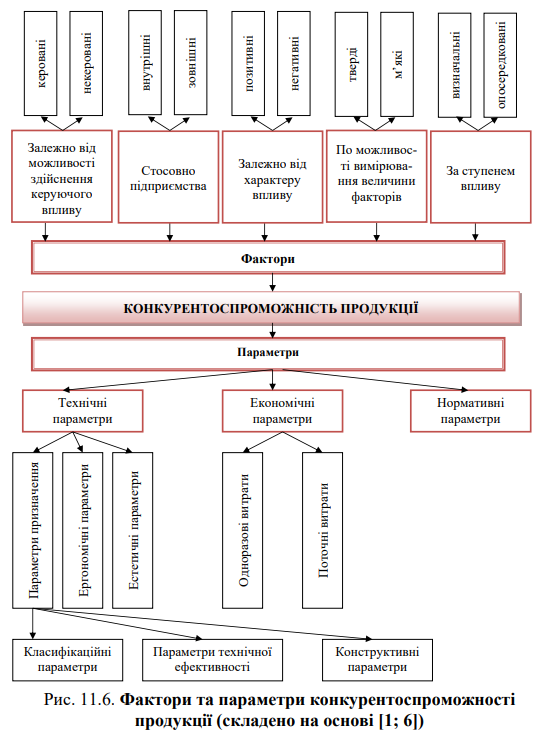 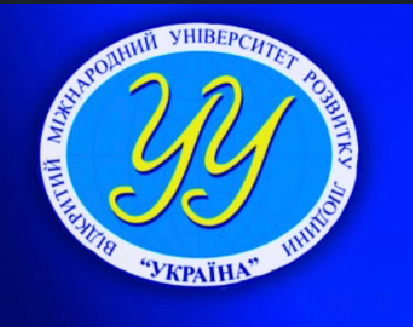 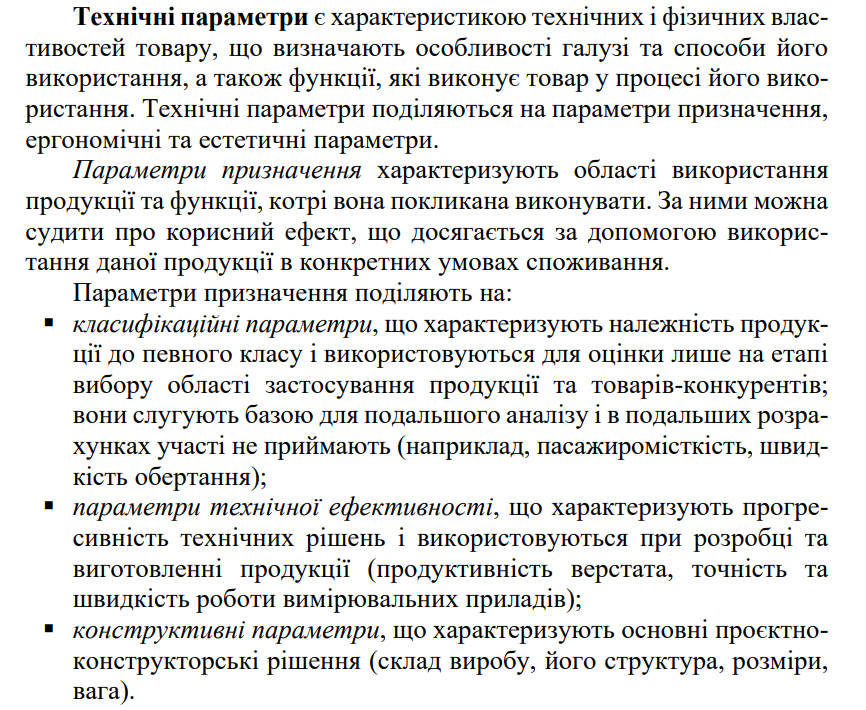 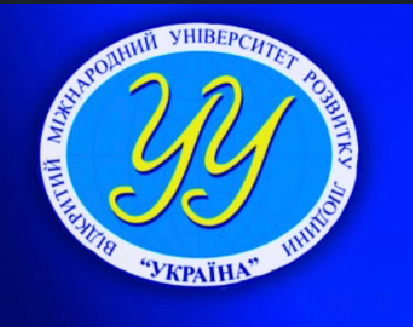 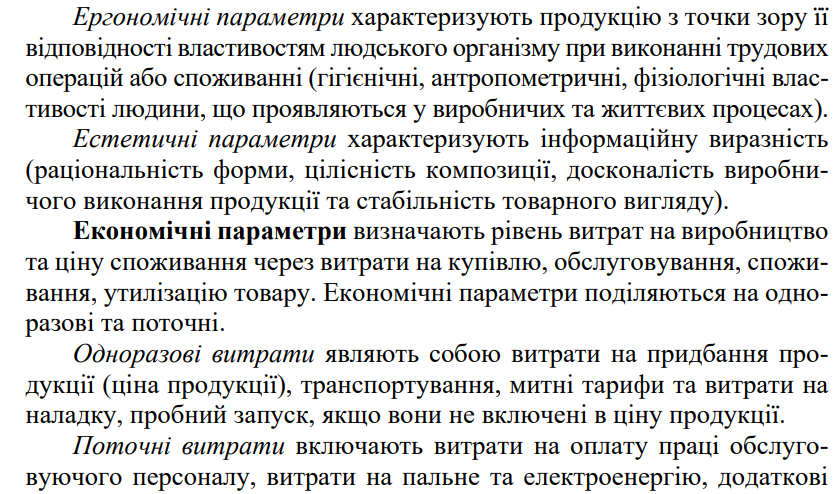 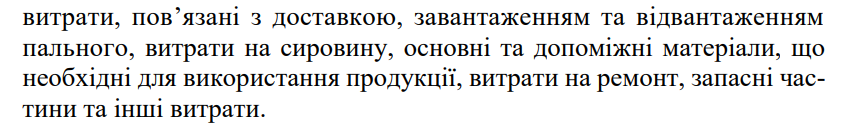 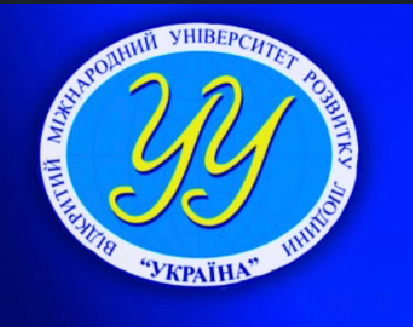 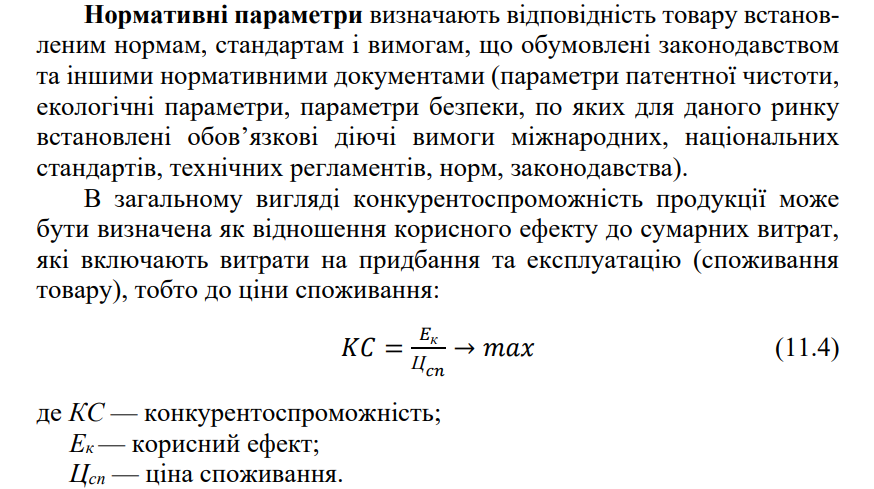 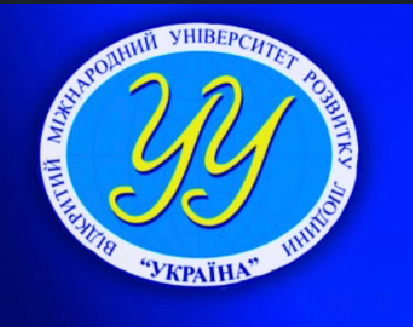 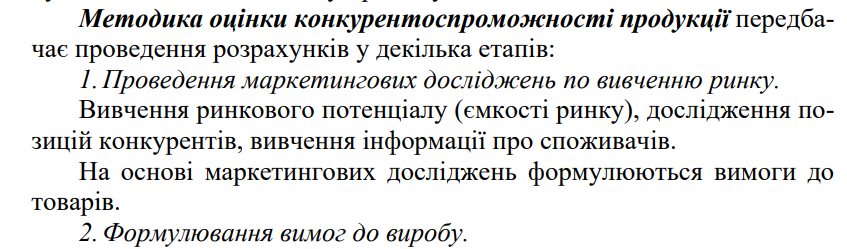 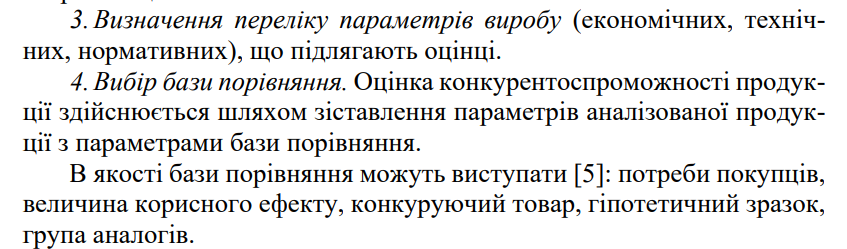 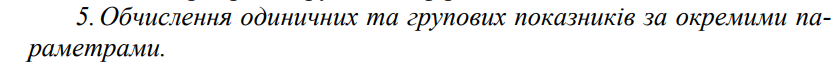 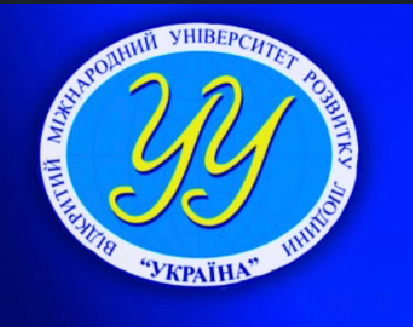 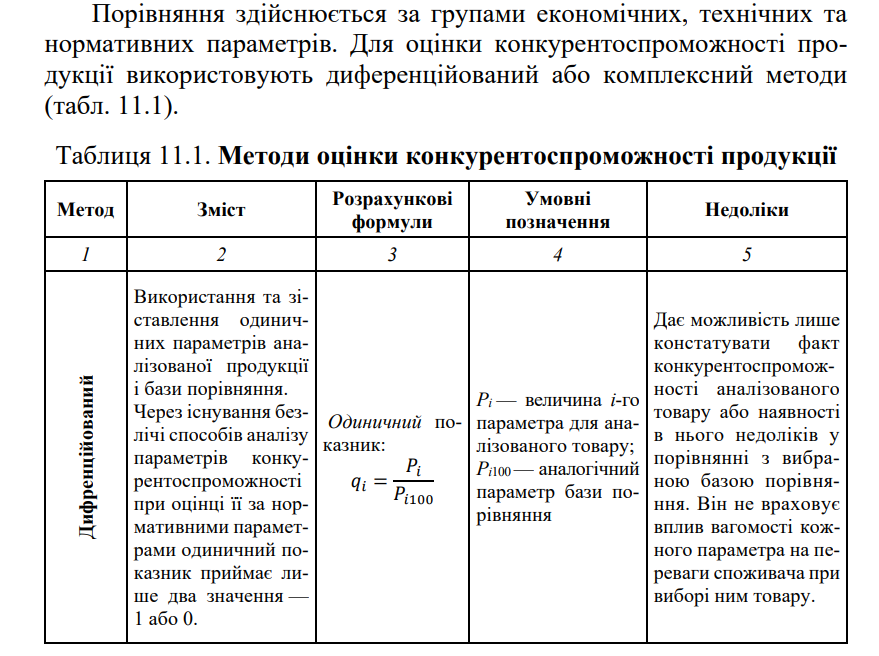 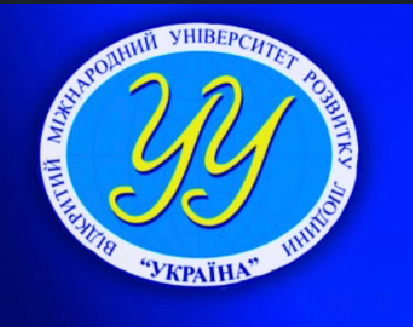 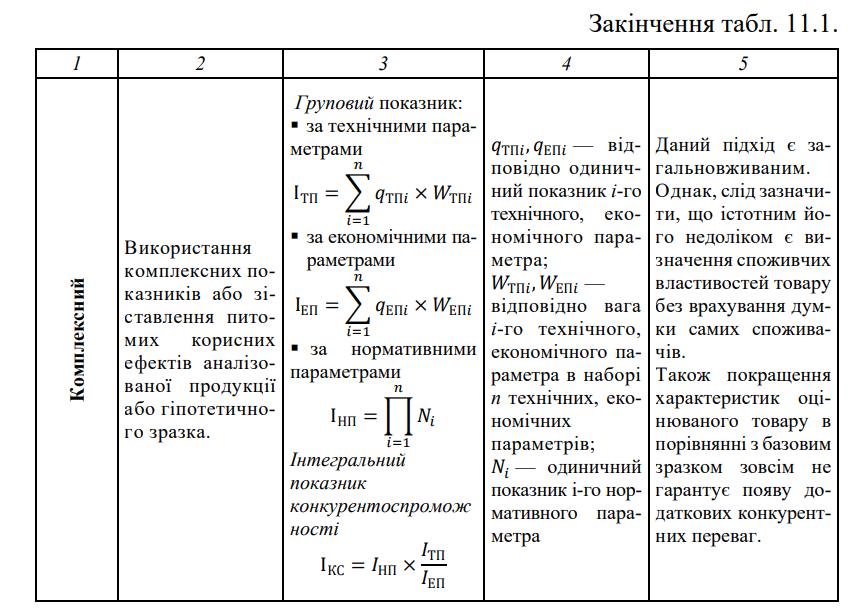 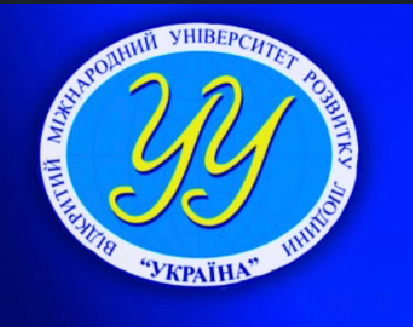 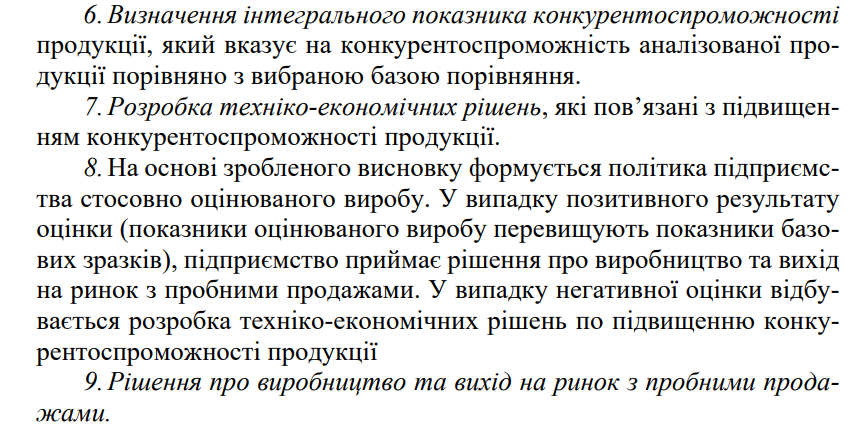 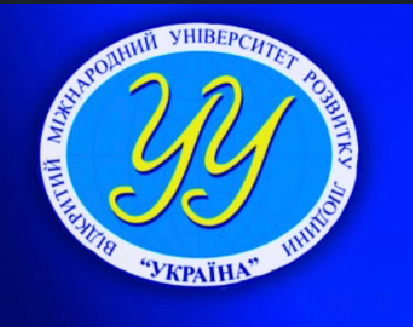 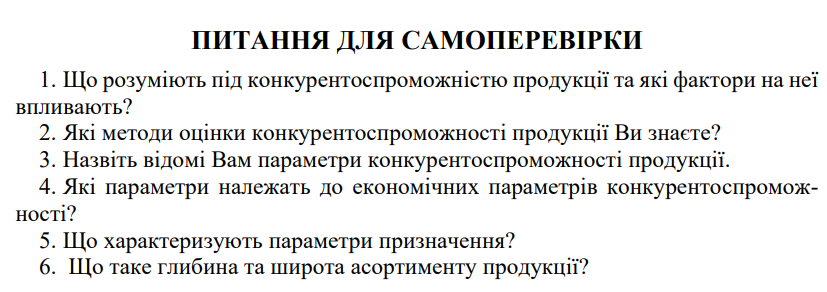